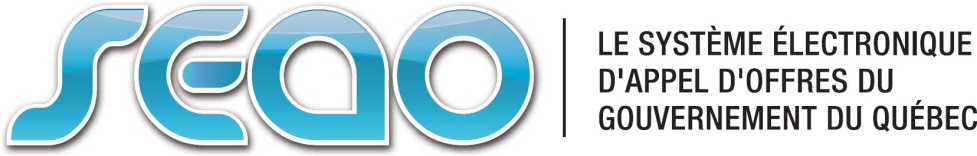 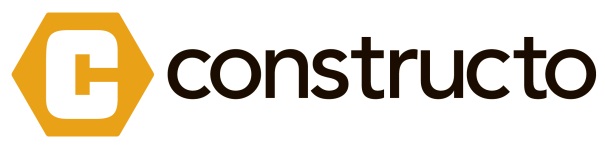 ACCLR – CCMM - 2017
Sommaire
Le SEAO de base

En quelques chiffres
Ses utilisateurs
Les types de publications 
La catégorisation et la classification
Les documents et addenda
Le jumelage
Les produits spécialisés



Avis du Fédéral
Le Constructo
L’Aviseur
La recherche 360 / jumelage Express
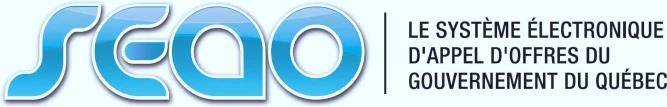 Le SEAO
SEAO, le site officiel du gouvernement du Québec pour la publication des avis des marchés publics, tant pour l’approvisionnement que les services et la construction. De la publication de l’offre à l’octroi du contrat, incluant la valeur finale en fin de contrat. 

SEAO, la dernière année:

Plus de 17 300 avis d’appel d’offres publics mis en ligne:
4 094 en approvisionnement
5 250 en services techniques ou professionnels
7 622 en travaux de construction
6 954 contrats suite à  un appel d’offres sur invitation y ont été publiés.
Plus de 5 000 000 de visites annuellement
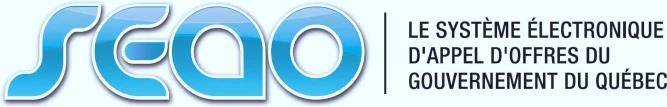 Le SEAO
C’est aussi :

24 135 avis publiés par les autres provinces 

7 421 avis publiés par le gouvernement Fédéral et des sociétés de la couronne *

2 033 avant-projets publics et privés
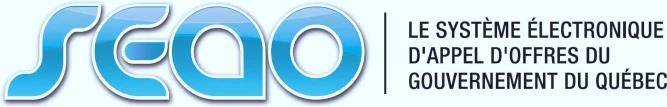 Les utilisateurs qui déposent des opportunités
Approvisionnement – Service – Construction 

Ministères et organismes
Réseau de la santé et des services sociaux
Réseau de l’éducation
Municipalités
Sociétés d’État
Autres
Gouvernement fédéral et des sociétés de la couronne *
Les autres provinces
Privé
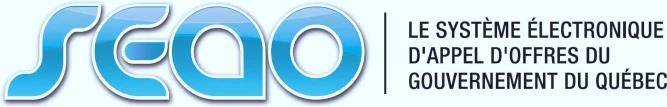 Les types de publications
Types d’avis				

Avis d’appel d’offres public
Avis d’appel d’offres sur invitation
Avis de qualification
Avis d’homologation
Avis d’intention
Avants projets privés et publics


Seuils applicables : http://www.tresor.gouv.qc.ca/faire-affaire-avec-letat/cadre-normatif-de-la-gestion-contractuelle/accords-de-liberalisation/tableaux-synthese/
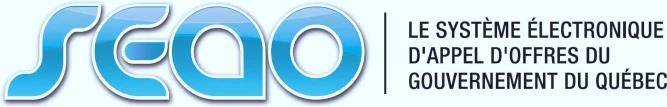 Les catégories et classifications
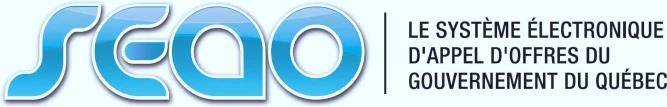 Les catégories et classifications
Exemples de classifications :


INFORMATIQUE

81112300	Entretien et support de matériel informatique		       Service de nature technique
81111807	Stockage de données				       Service de nature technique
81153001	Service informatique, développement logiciel, programmation	                    Service professionnel
43211600	Accessoires informatiques				Approvisionnement
43231507	Logiciel de gestion de projet				Approvisionnement
43231600	Logiciel financier, comptable et progiciel de gestion intégrée		Approvisionnement
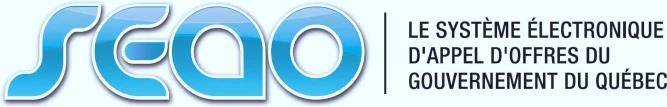 Jumelage
Ajouter un profil de jumelage

Il vous permet d’être informé par courriel ou SMS dès qu’un avis correspond à vos critères de recherche. 
Ceci vous assure de profiter de toutes les opportunités d’affaires.
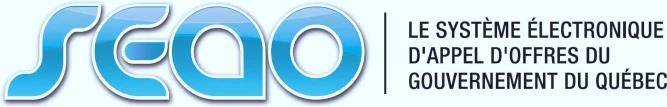 Recherche 360
sdfsadfa
La Recherche 360 va plus loin que les outils de base en recherchant jusque dans les documents.

Vous permet de trouver efficacement des mots-clés dans les plans et les devis, tels que des marques, des matériaux, des normes, des certifications…
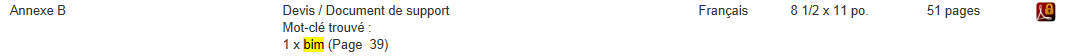 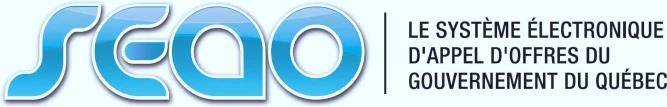 Constructo
sdfsadfa
Sur mesure pour l’industrie de la construction
68 catégories adaptées à l’industrie de la construction
Accès aux avant-projets publics et privés
Accès rapide aux résultats
Inclut les services du SEAO
Inclut les avis du fédéral, en construction, au Québec
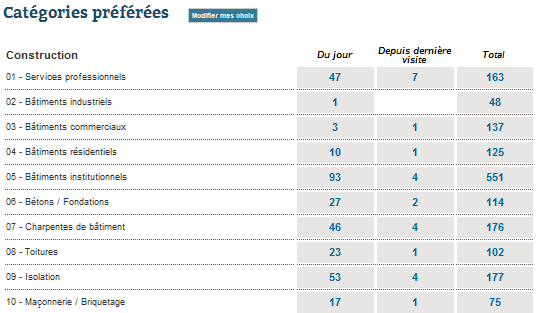 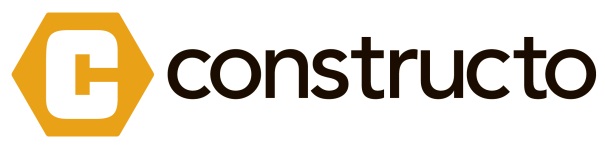 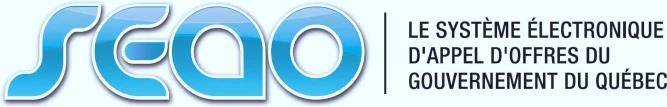 L’Aviseur
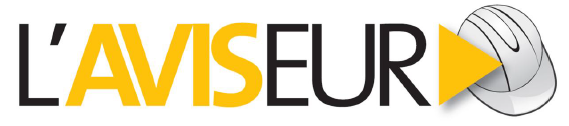 Le service d’alertes personnalisé
Transmis par : 
Courriel 
Mobile 
Télécopieur
Selon vos critères : 
Catégories de travaux 
Régions
Étapes de projets
Inclut les service du Constructo
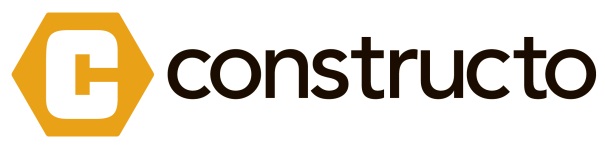 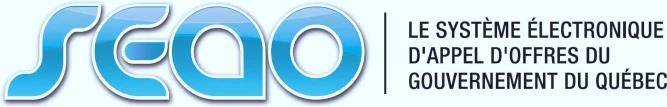 Avis du Fédéral
Les avis du Fédéral sont inclus dans le Constructo pour les avis de construction au Québec.
 Les avis du Fédéral pour l’approvisionnement et les services, pour l’ensemble du Canada, sont accessibles par abonnement.
Un seul site pour l’ensemble du Québec
Catégorisés par des experts
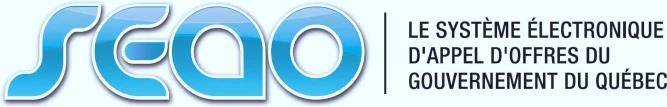 Outils de recherche
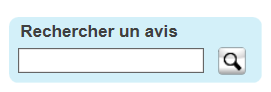 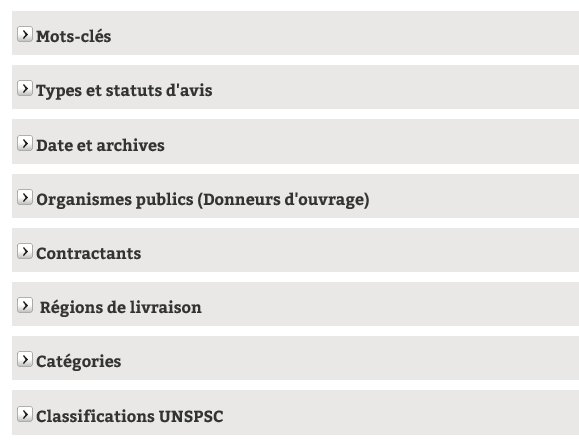 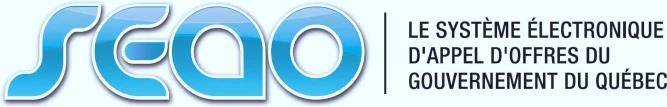 L’affichage sur SEAO
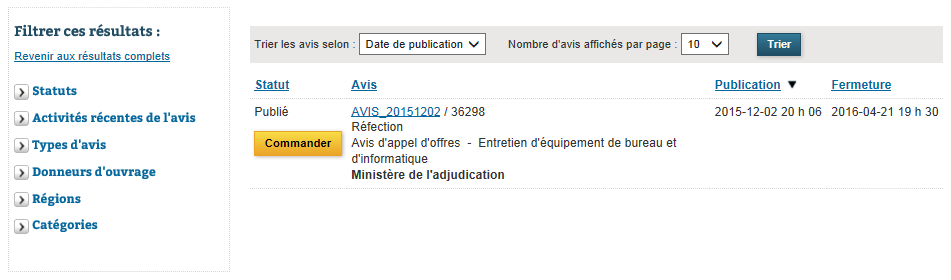 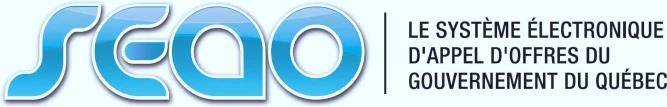 L’affichage sur SEAO
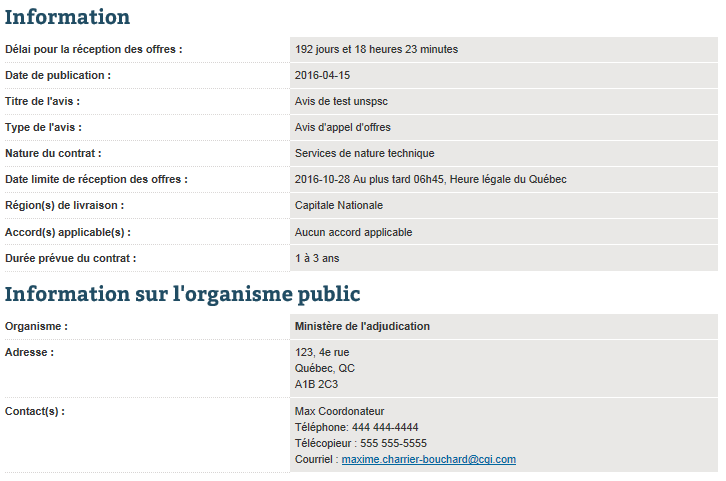 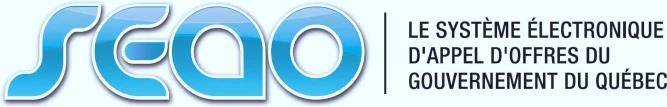 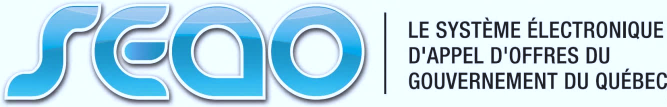 L’affichage sur SEAO
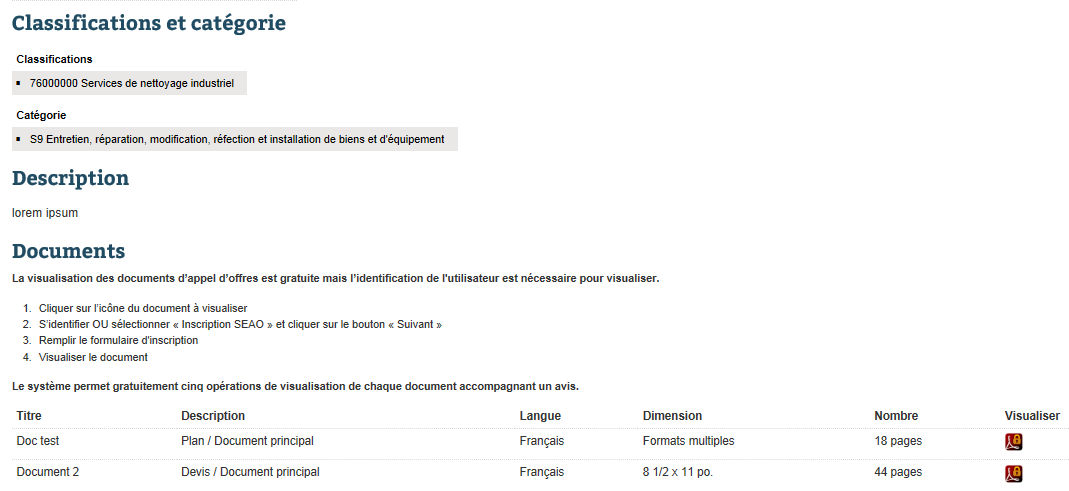 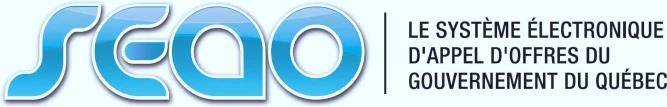 Portail Constructo
Nouvelles et activités de l’industrie de la construction

Événements et formations au Québec et à l’international 

Offres d’emploi

Chroniques spécialisées et espace blogues
Voir Vert
Le magazine et le portail du bâtiment durable au Québec

Étude de cas, nouvelles, innovation et dossiers

Événements et formations

Microsite Projets Verts
 
Répertoire de tous les acteurs du bâtiment durable au Québec
Espace Data
Nous évoluons avec vous
Merci à tous!
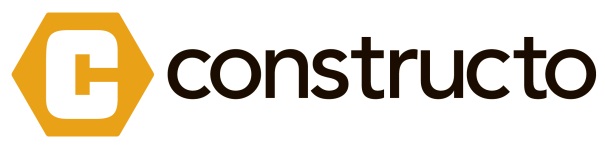 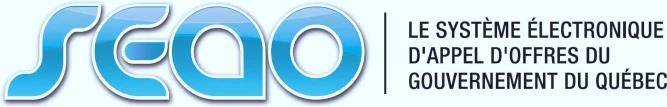